Francia
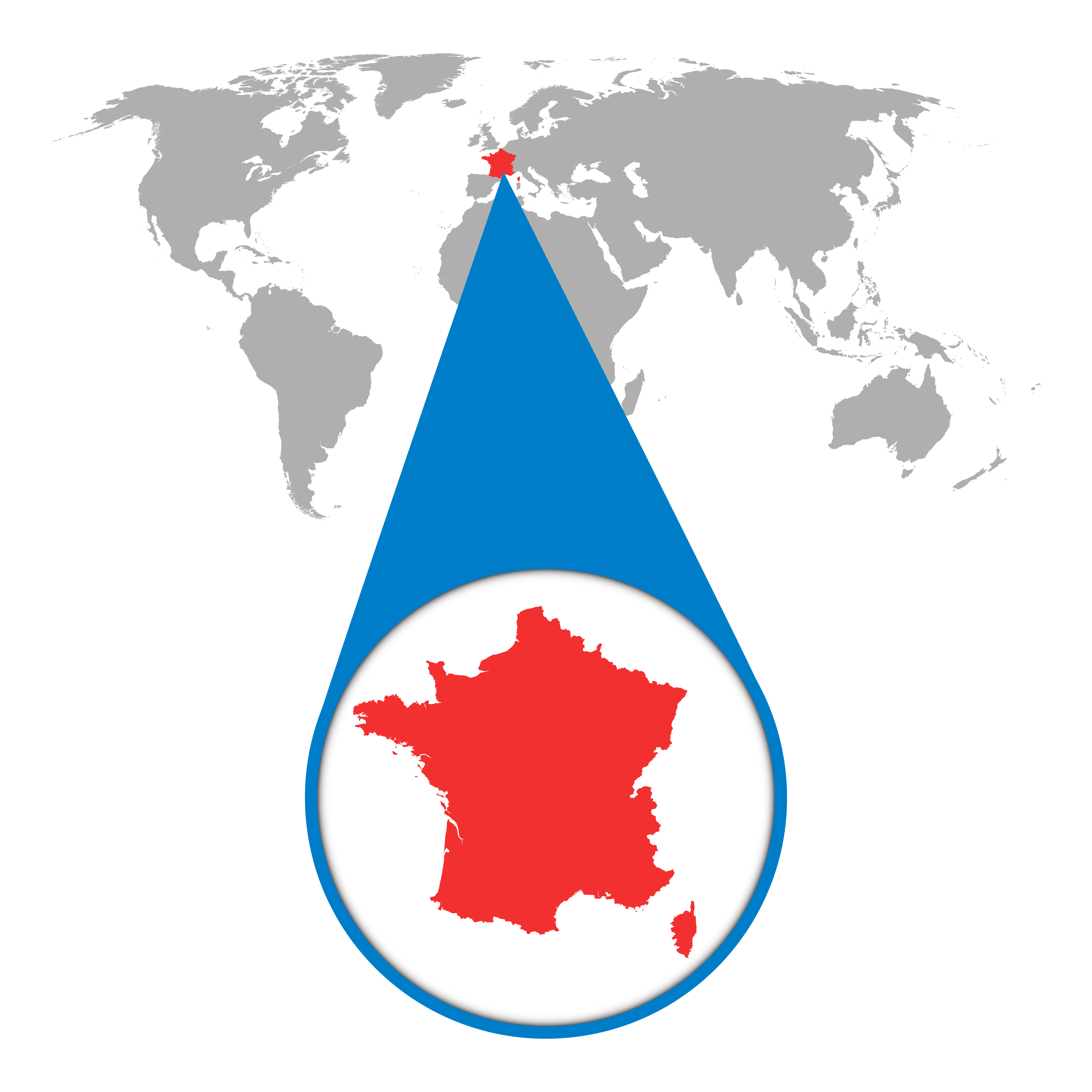 Mapa de Localización de FranciaFrancia es un país de Europa occidental.  Tiene fronteras con Alemania, Andorra, Bélgica, Luxemburgo, Italia y Suiza.
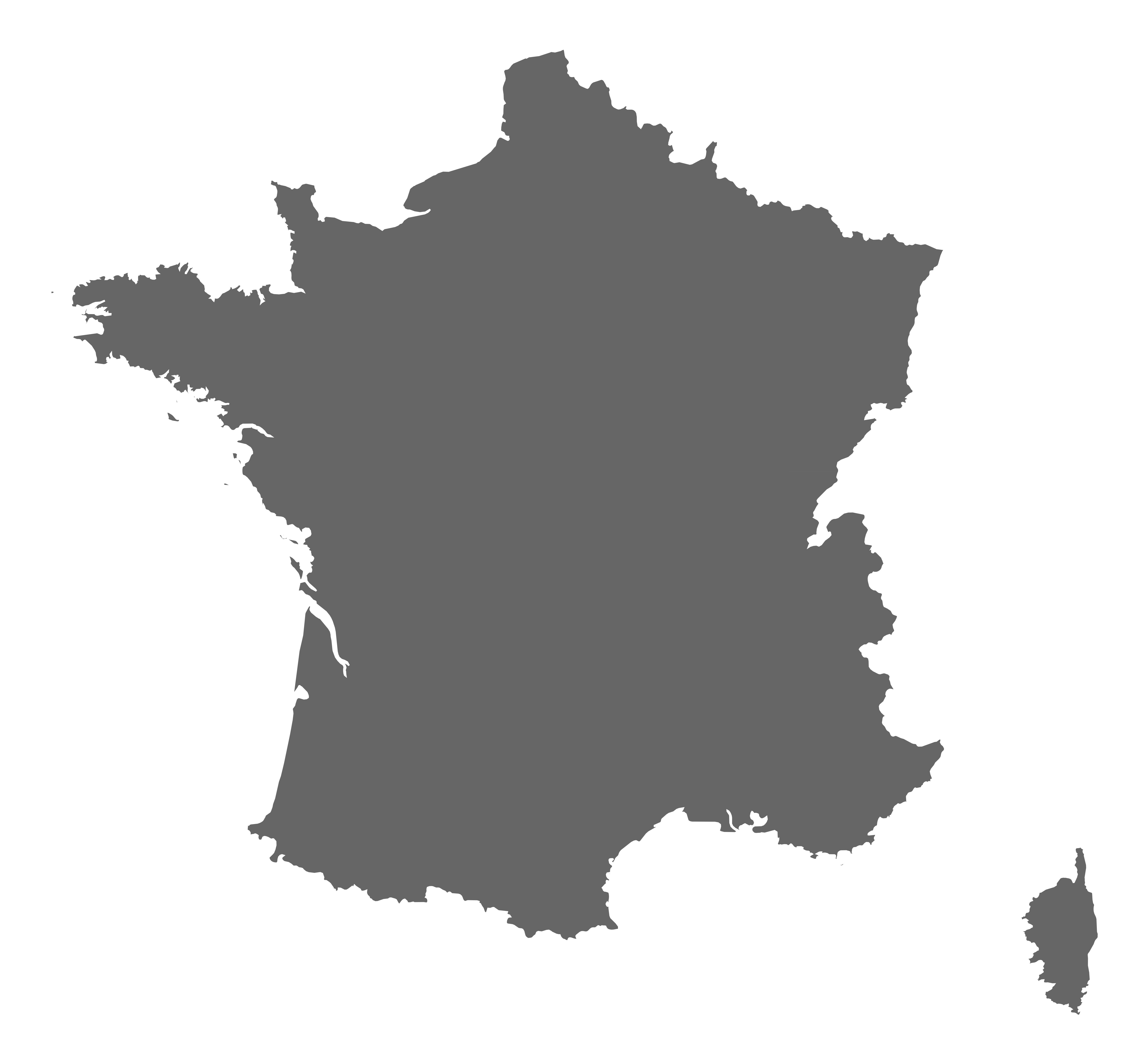 Mapa de FranciaEste es el mapa de Francia. El idioma oficial de Francia es el francés. La capital de Francia es París.
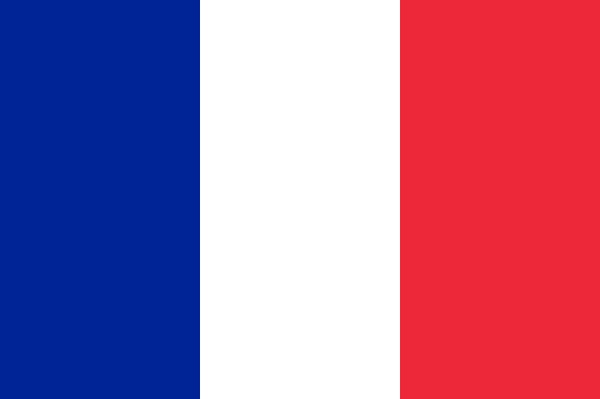 Bandera de FranciaEsta es la bandera de Francia. Consta de 3 franjas verticales del mismo tamaño. Los colores azul y rojo son los colores del escudo de París y el blanco representa a la monarquía.
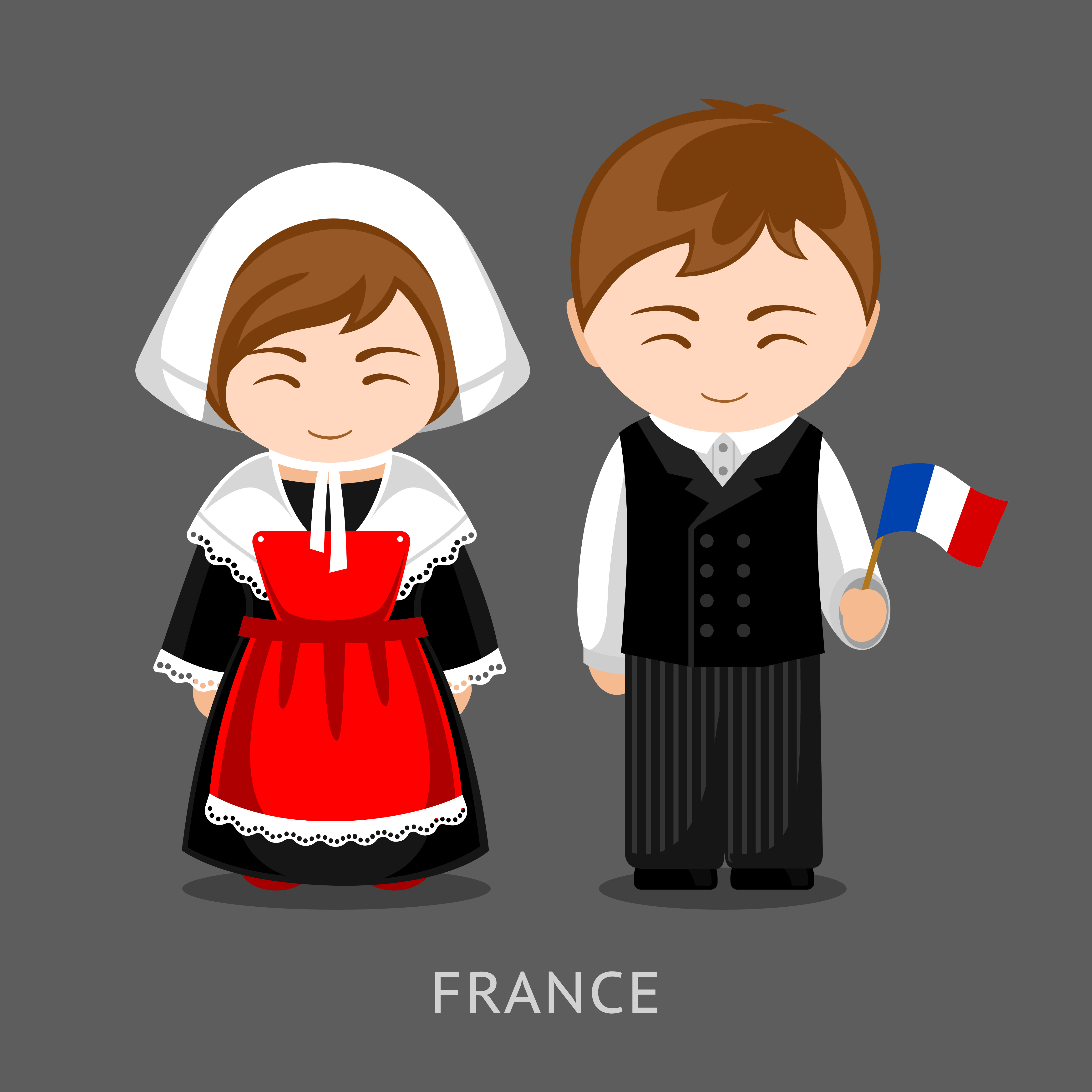 Traje típico de FranciaEste es el traje típico de Francia. Es común que hombres y mujeres lleven guantes para destacar la  elegancia de la vestimenta.
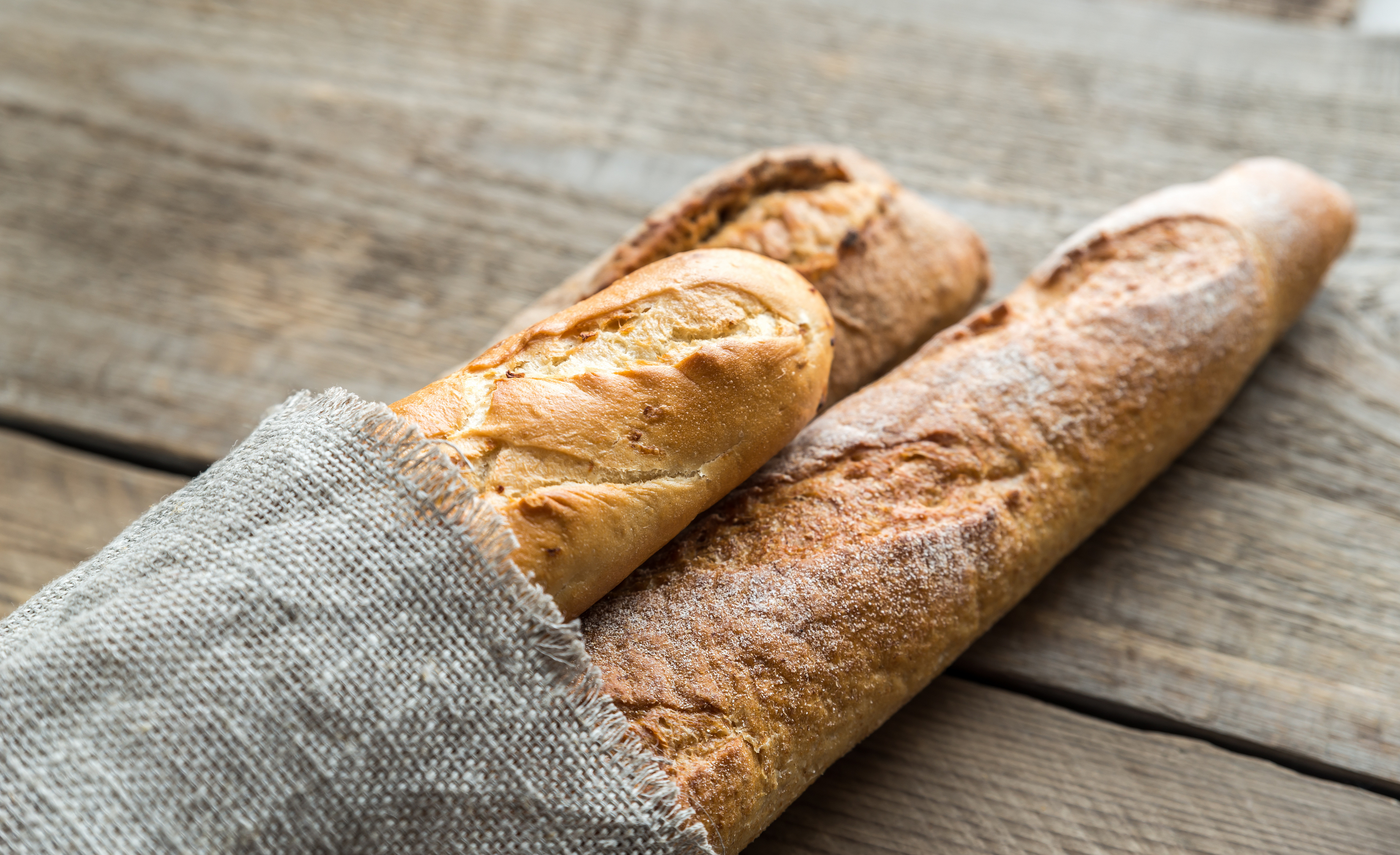 PanFrancia es reconocido por su pan, como baguettes y croissants . En Francia se venden más de 10 billones de baguettes cada año.
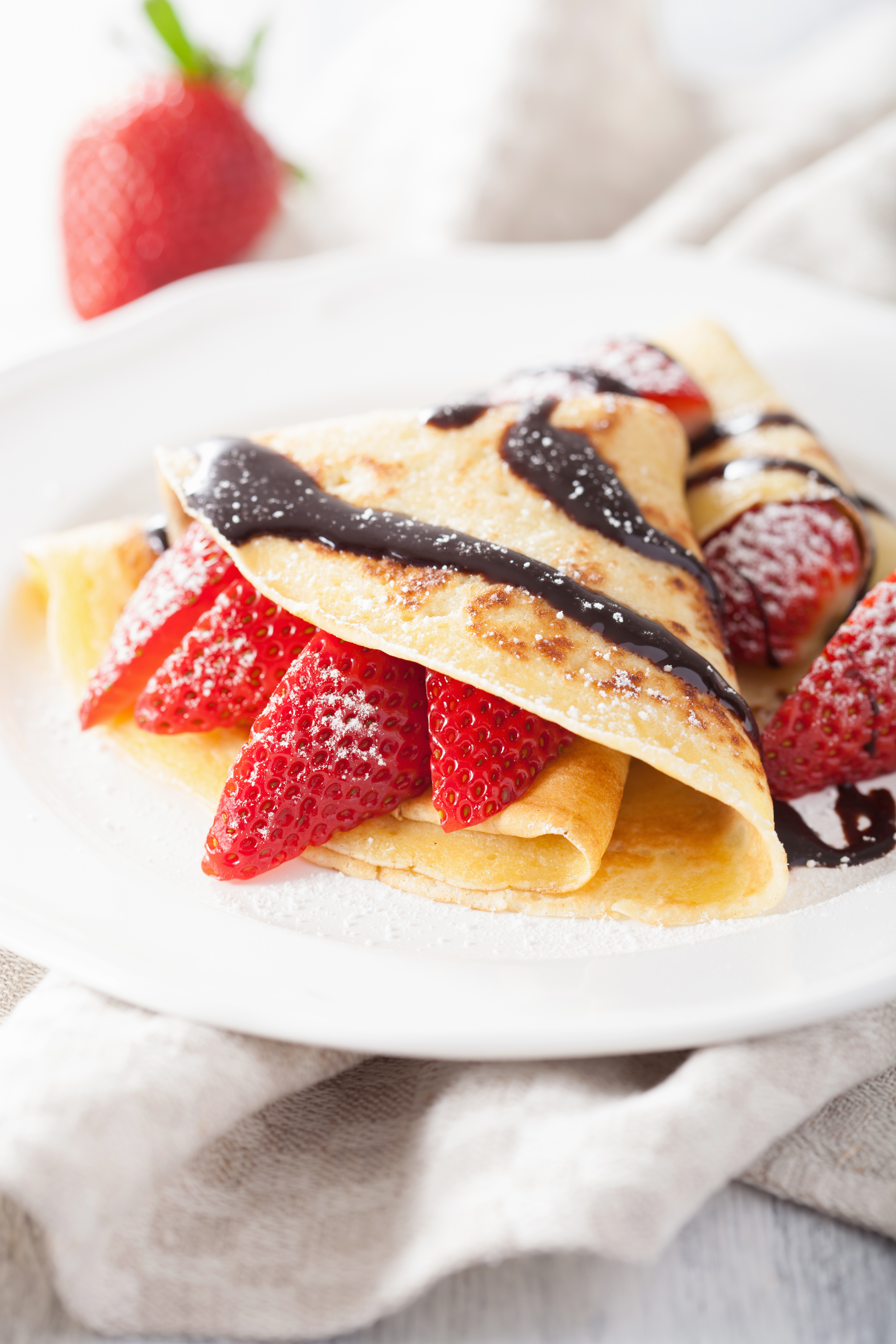 CrepasUn platico típico francés. Discos de masa hechos con harina de trigo. Se acompaña todo tipo de ingredientes dulces o salados. La más conocida es la típica crepa de fresas con chocolate.
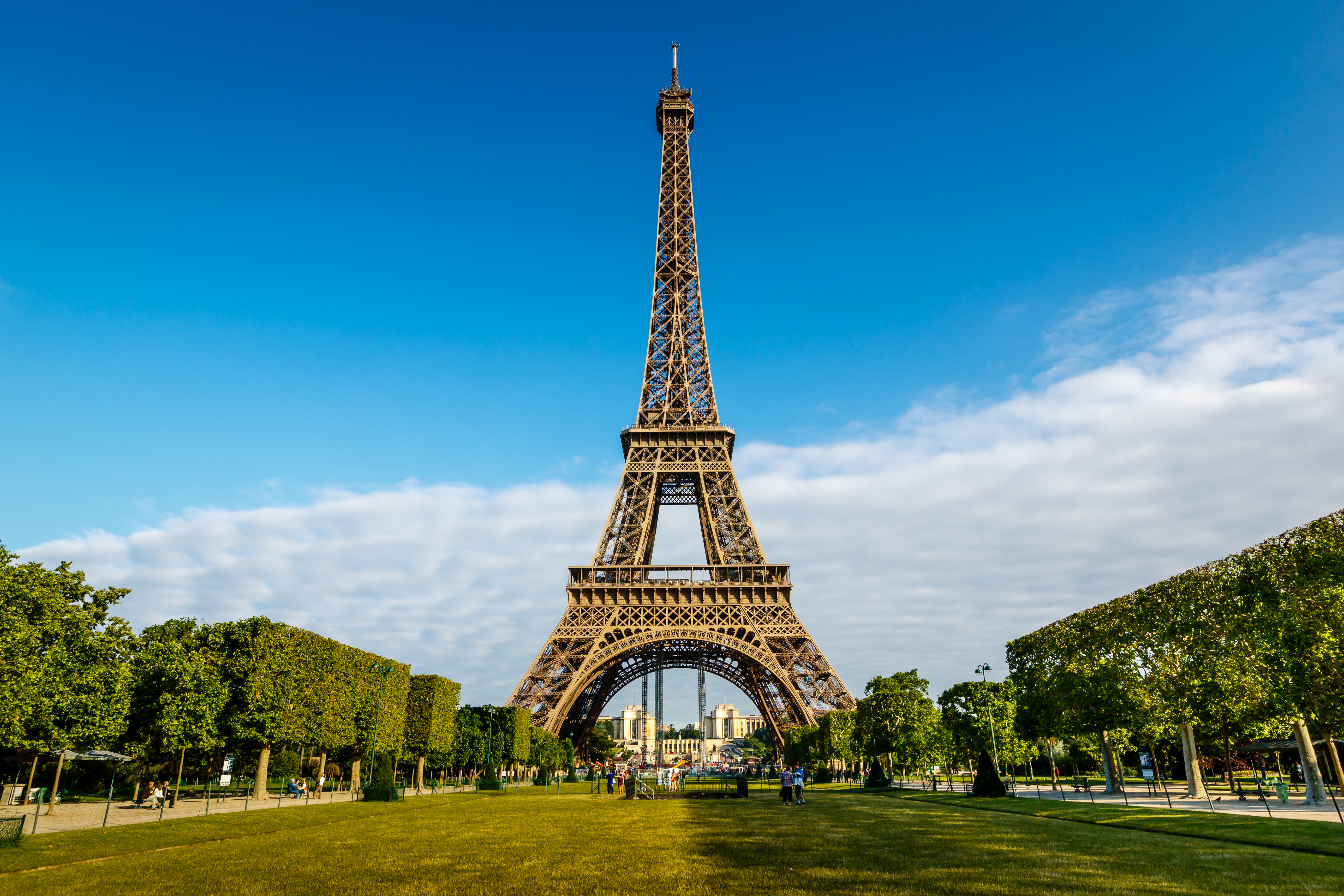 Torre EiffelLa Torre Eiffel es una estructura de hierro que mide 300 metros. Es el símbolo más representativo de Francia. Está situada en París, en el Campo de Marte a la orilla del río Sena. Fue construida por el ingeniero francés Alexandre Gustave Eiffel para la Exposición Universal de París de 1889. Es el monumento más visitado del mundo.
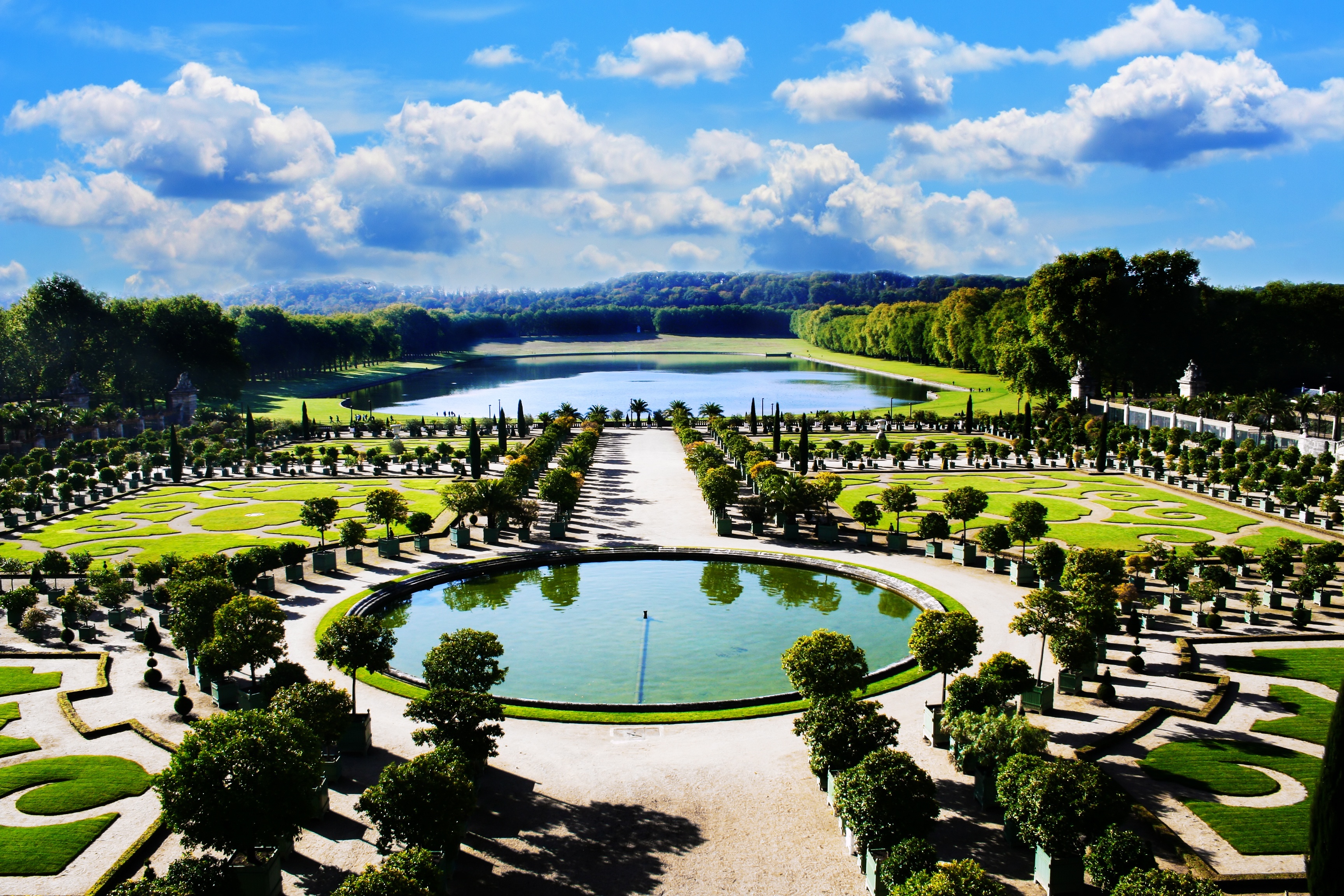 Jardines de VersallesLos jardines del Palacio de Versalles cubren aproximadamente 800 hectáreas de superficie. Contienen arbustos, flores, esculturas y fuentes. La belleza de los jardines atrae a millones de turistas cada año. Los fines de semana se puede ver el famoso espectáculo “Les Grandes Eaux”, los juegos de agua en las fuentes.La UNESCO los declaró como patrimonio de la humanidad.
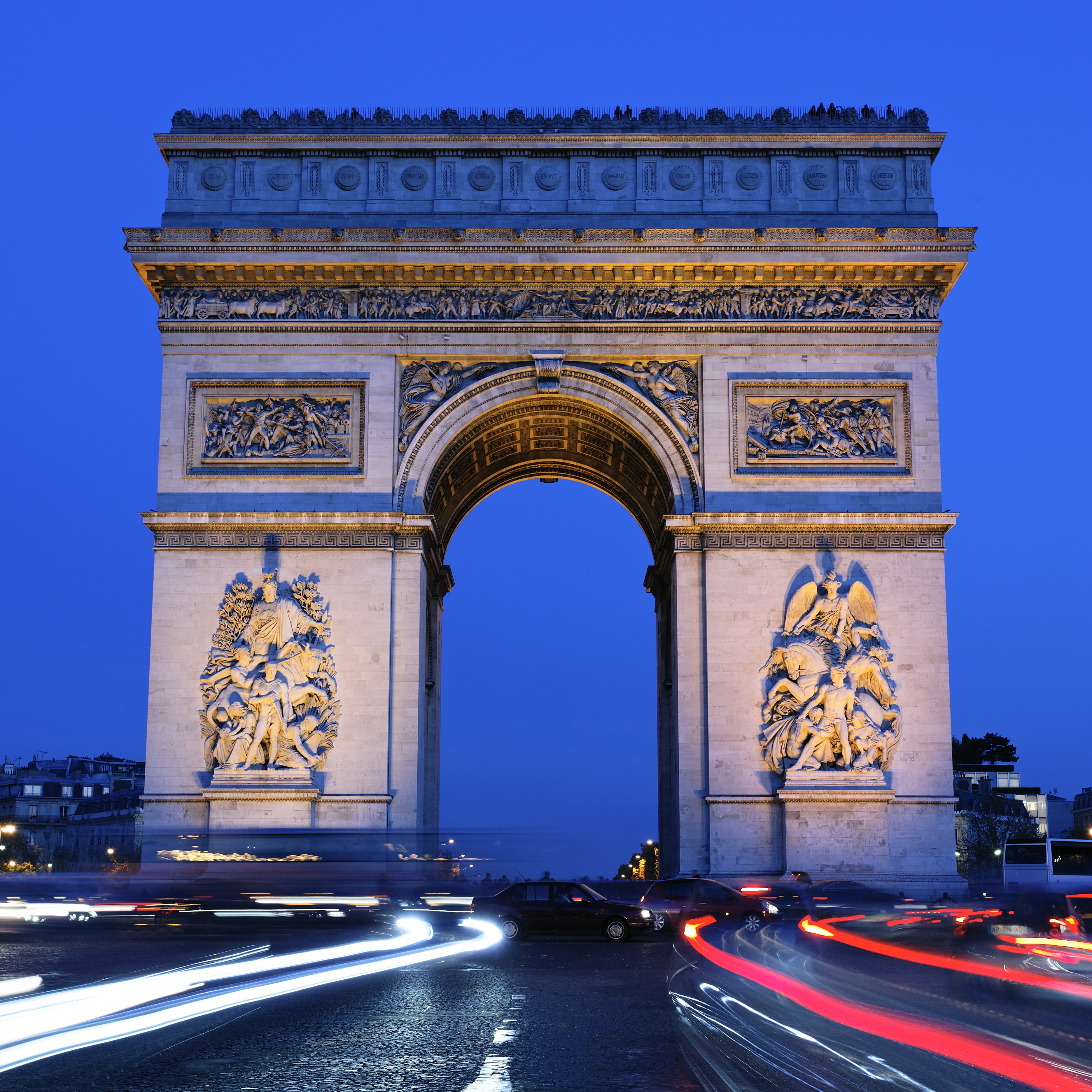 El Arco del Triunfo Fue construido por ordenes de Napoleón Bonaparte para conmemorar la victoria en la batalla de Austerlitz. En el Arco se pueden encontrar grabados los nombres de grandes revolucionarios. La estructura mide 45 metros. Se encuentra sobre la plaza de Charles de Gaulle en París.
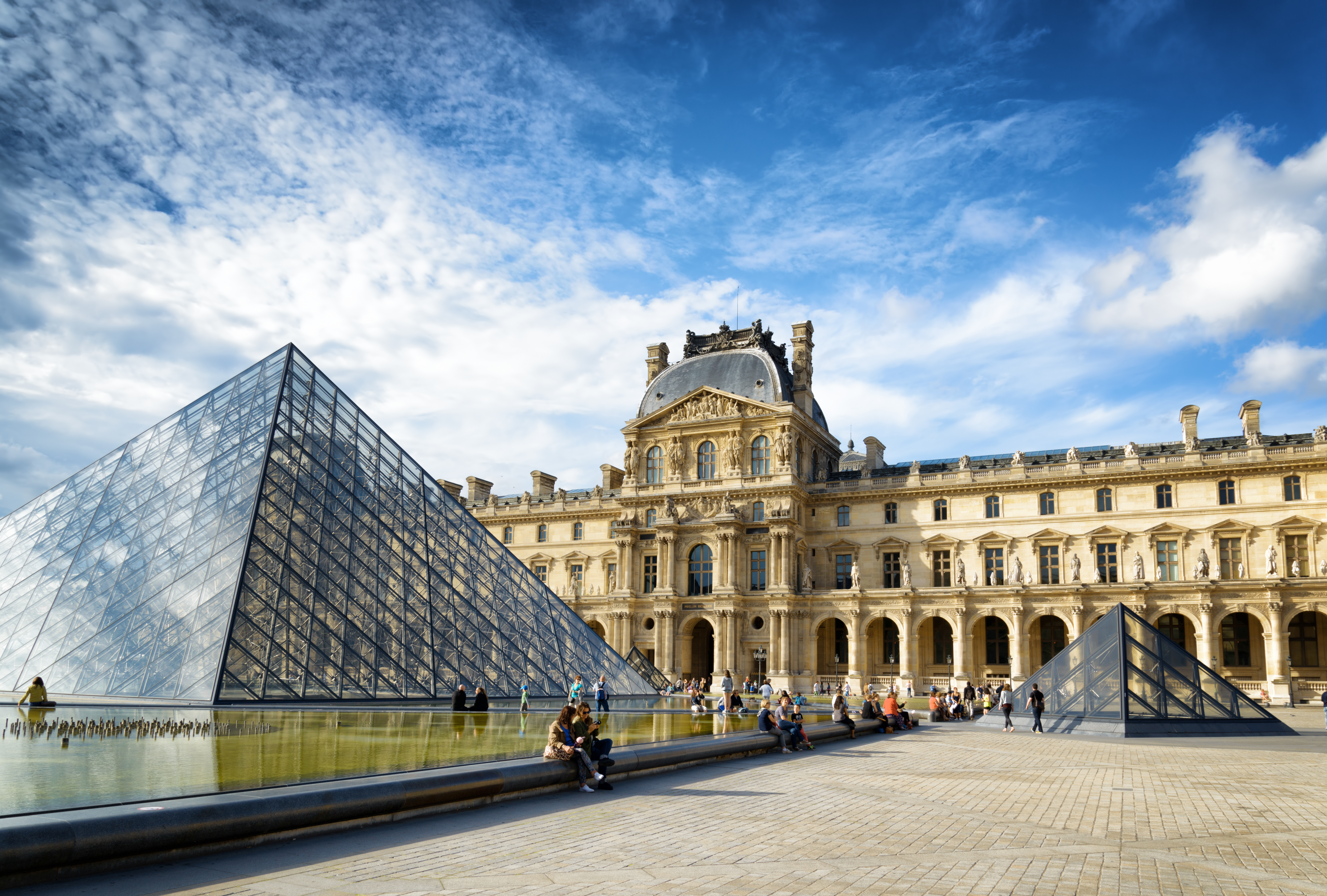 Museo del LouvreEl museo del Louvre es el museo nacional de Francia. En sus paredes guarda el arte anterior al impresionismo. Es el museo de arte más visitado del mundo. Es casa de “La Mona Lisa” de Leonardo da Vinci, posiblemente la pintura más famosa y aclamada de la historia.
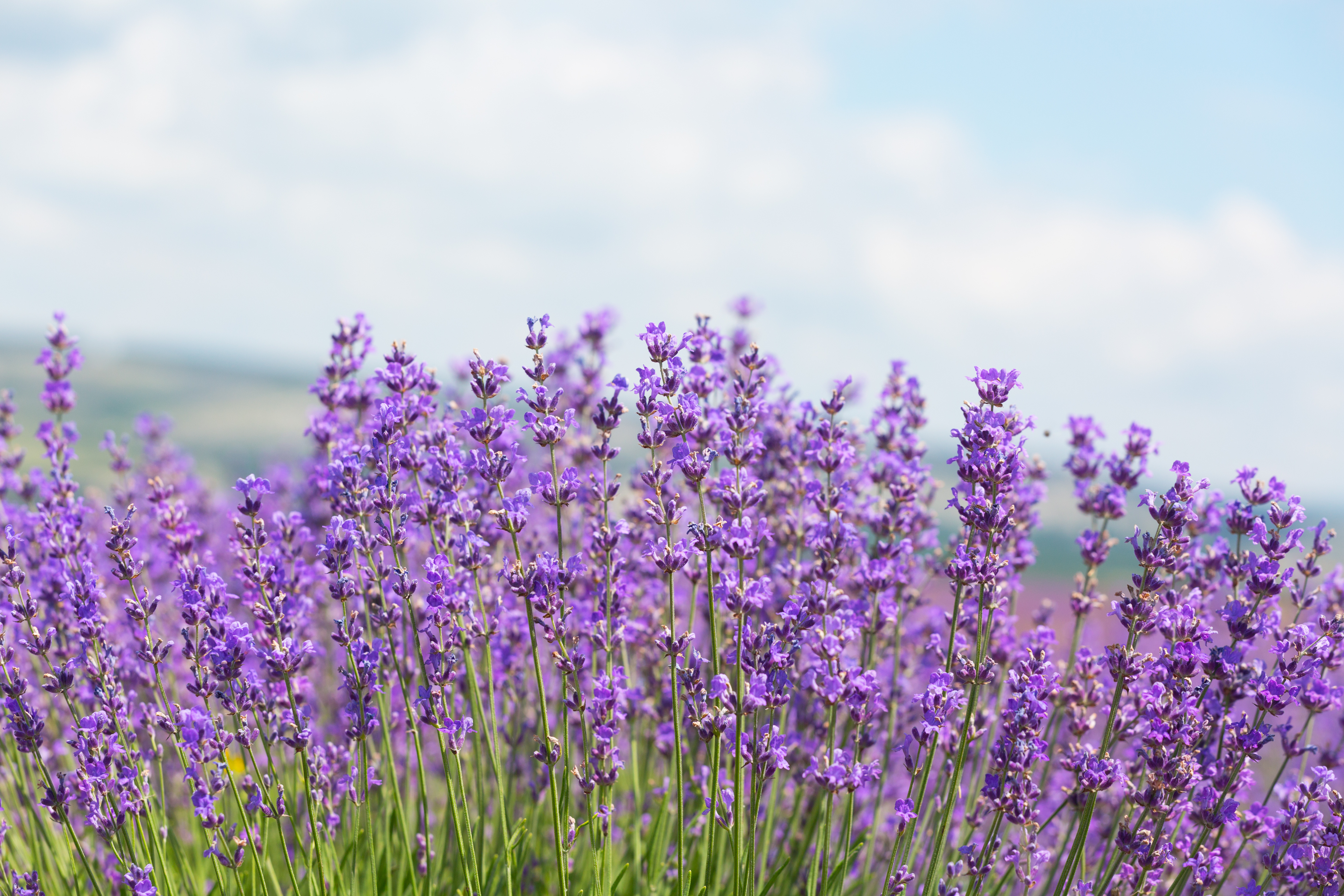 Ruta de la LavandaLos campos de lavanda en Provenza, Francia son conocidos en el mundo entero. Los paisajes en tonos lila y violeta y los pueblecitos provenzales son magníficos. Además es posible visitar los museos, y destilerías de lavanda. Con la flor fabrican productos como jabones, miel y dulces. El periodo de floración es entre julio y agosto.
Taxonomía
Reino: Plantae
Clase: Magnoliopsida
Orden: Lamiales
Familia: Lamiaceae
Subfamilia: Nepetoideae
Género: Lavandula
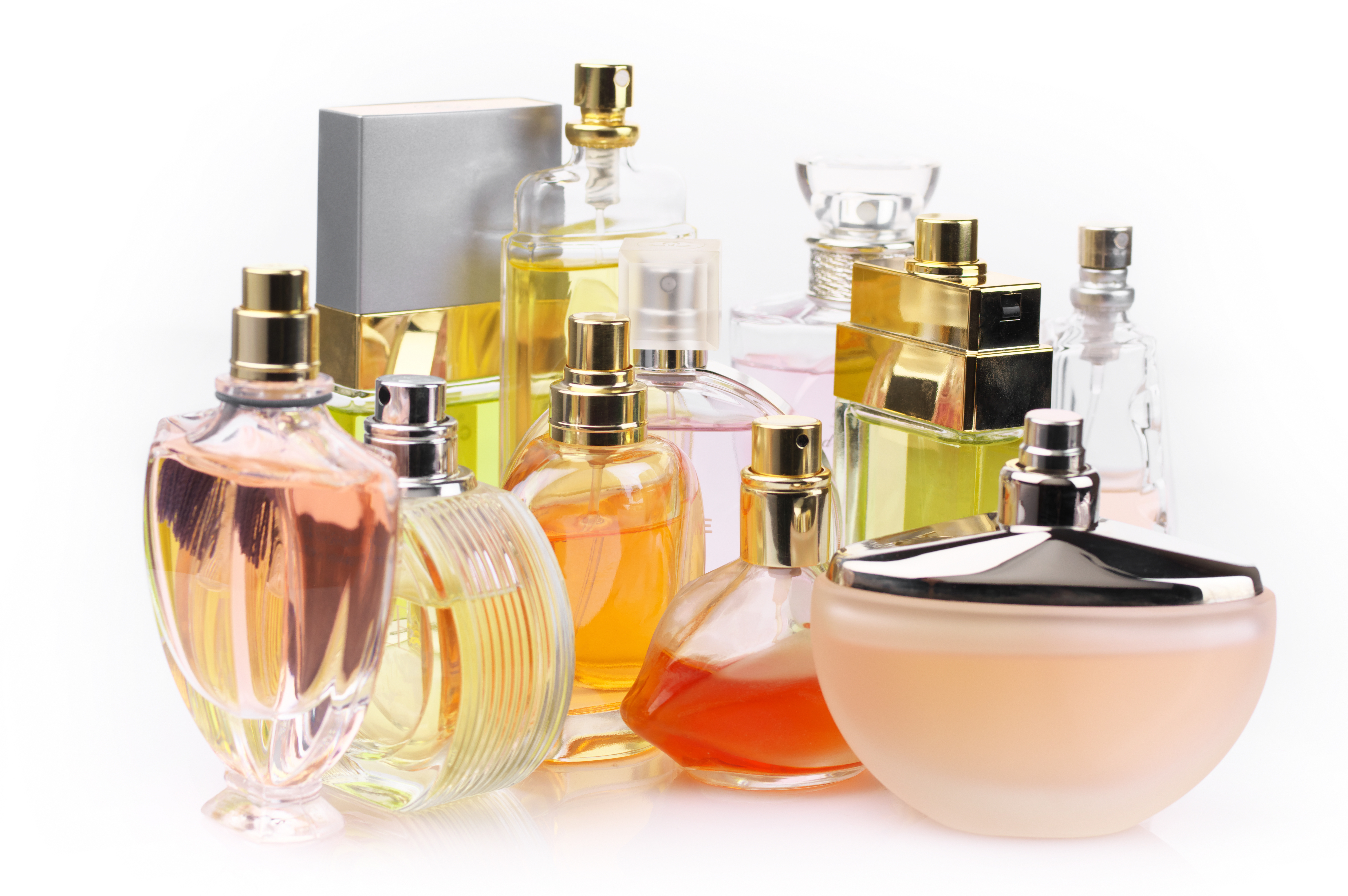 PerfumesAunque las plantas y esencias se usaban con distintos fines por los griegos, egipcios y árabes, no fue hasta el reinado de Luis XIV en Grasse, Francia cuando nació el perfume cosmético como tal. Los perfumes ayudaban a camuflar el mal olor de la gente de esa época por la falta de higiene. En la antigüedad, para muchas personas bañarse era un lujo y no una prioridad, dando lugar a enfermedades y mal olor. El famoso “baño francés” consiste en rociar todo el cuerpo con perfume.